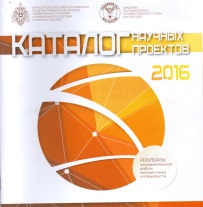 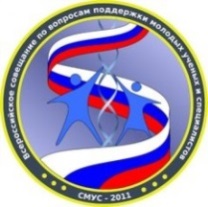 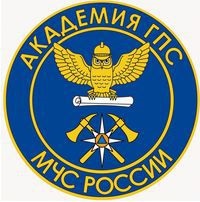 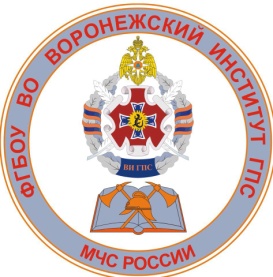 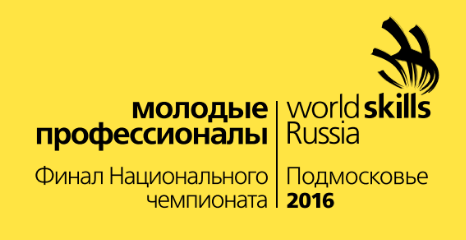 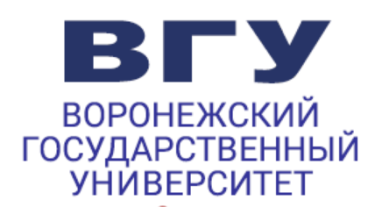 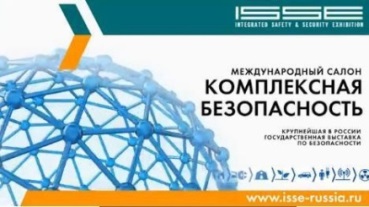 Отчёт о результатах работы совета молодых учёных и специалистов за 2016 год
Председатель совета
молодых учёных и специалистов
к.т.н., капитан вн. сл.                                                             А.В. Мокшанцев
Москва 2017
V Международная научно-практическая конференция молодых учёных и специалистов "Проблемы техносферной безопасности-2016"
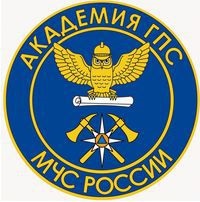 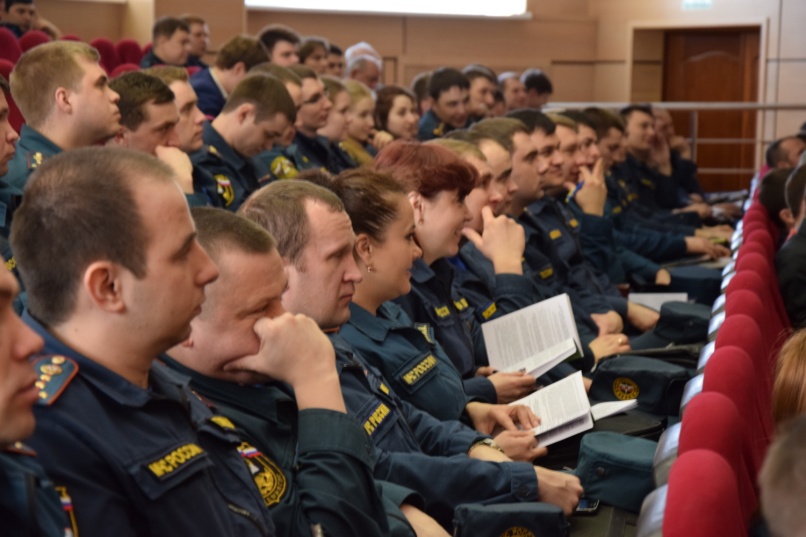 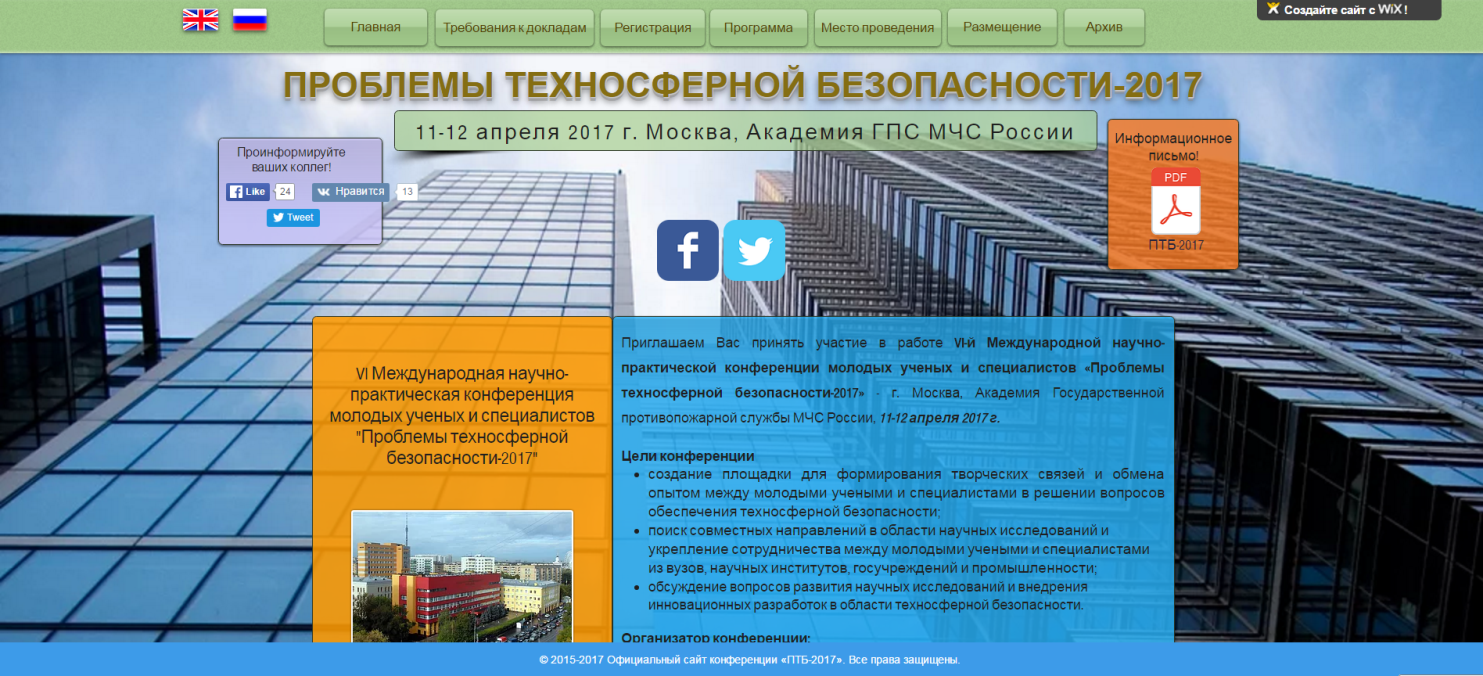 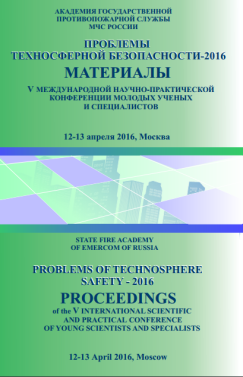 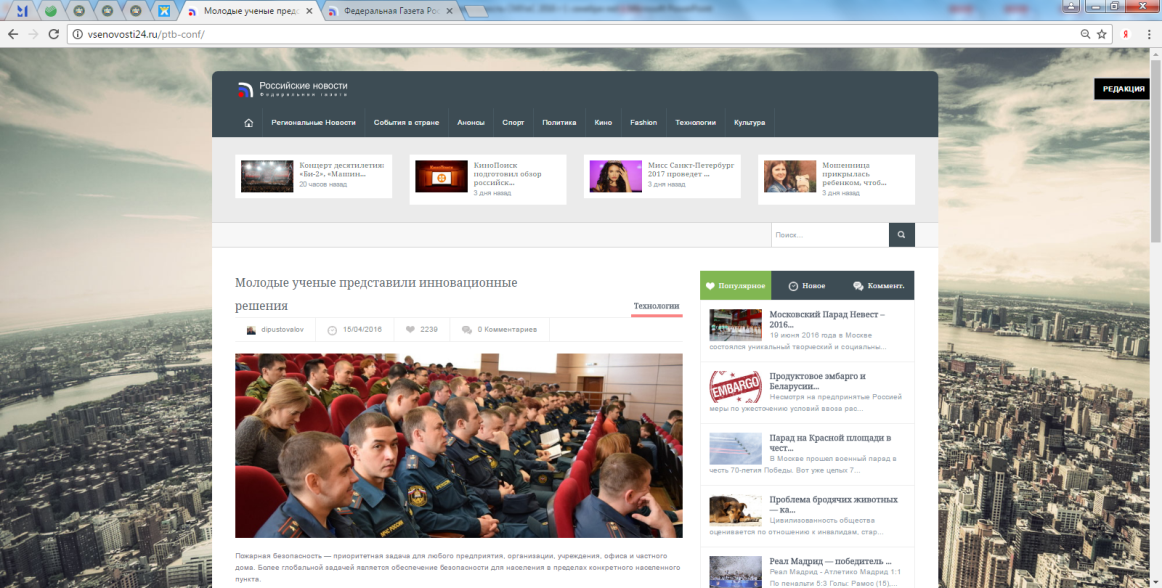 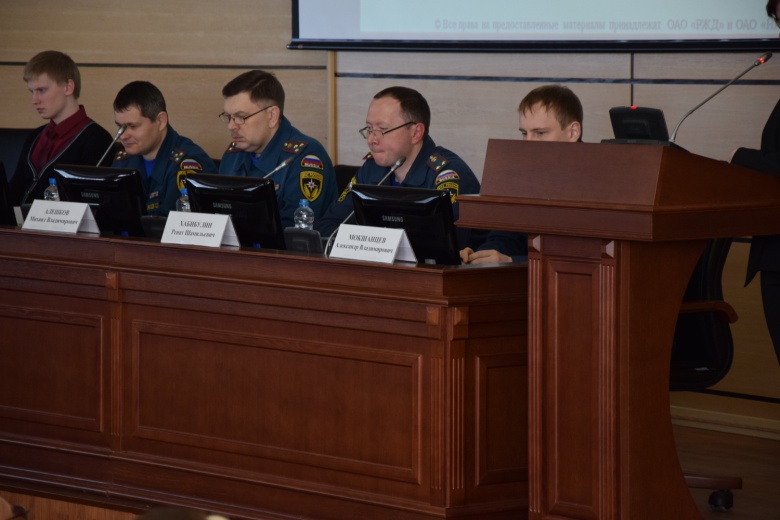 2
Каталог научно-исследовательских проектов молодых учёных и специалистов Академии
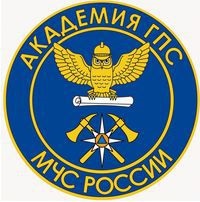 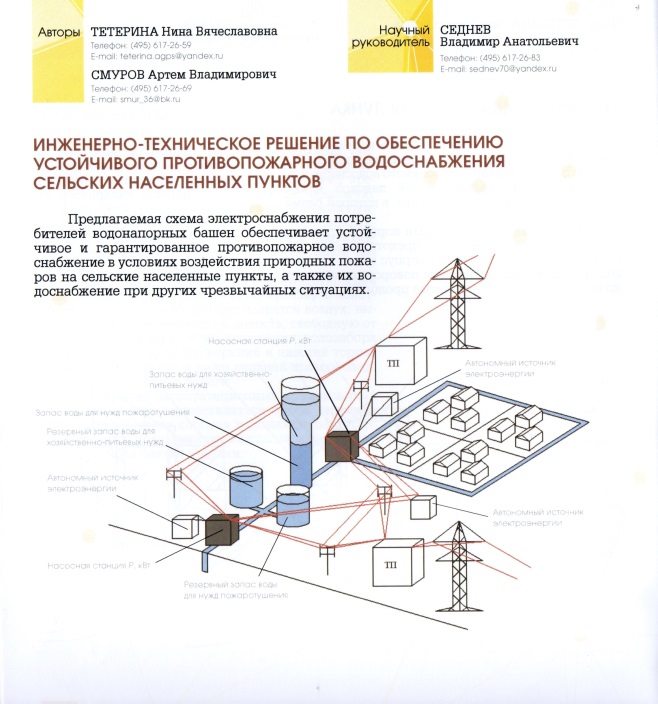 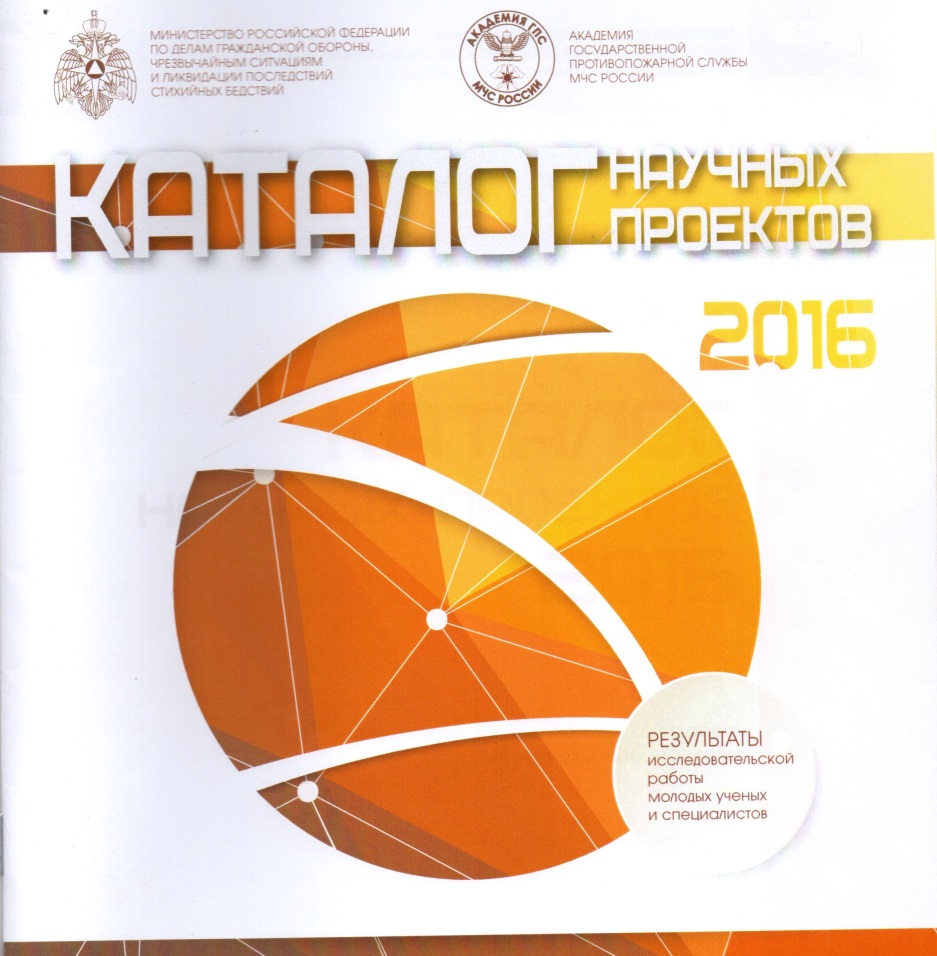 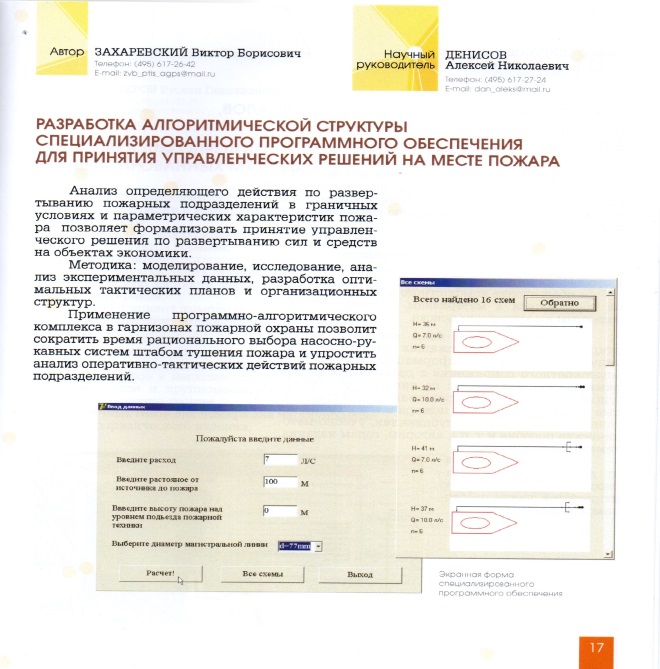 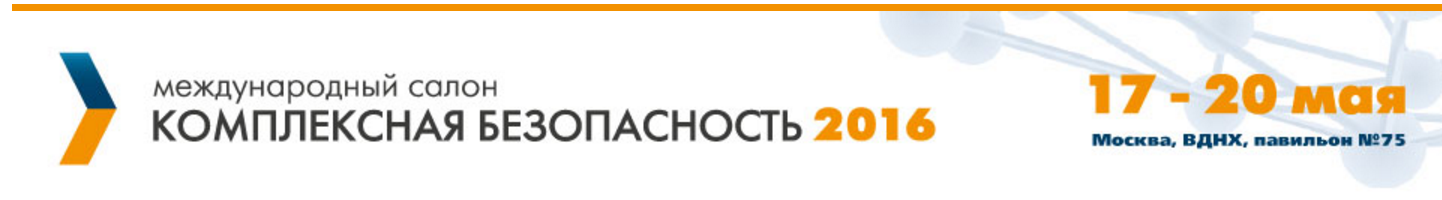 3
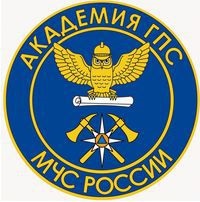 Конкурс «Лучший молодой учёный»
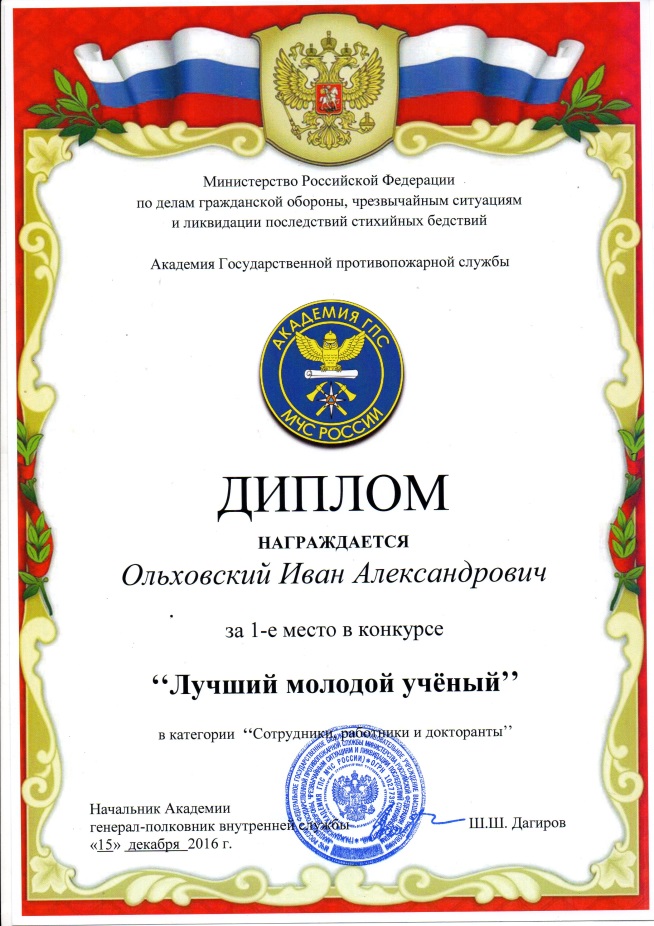 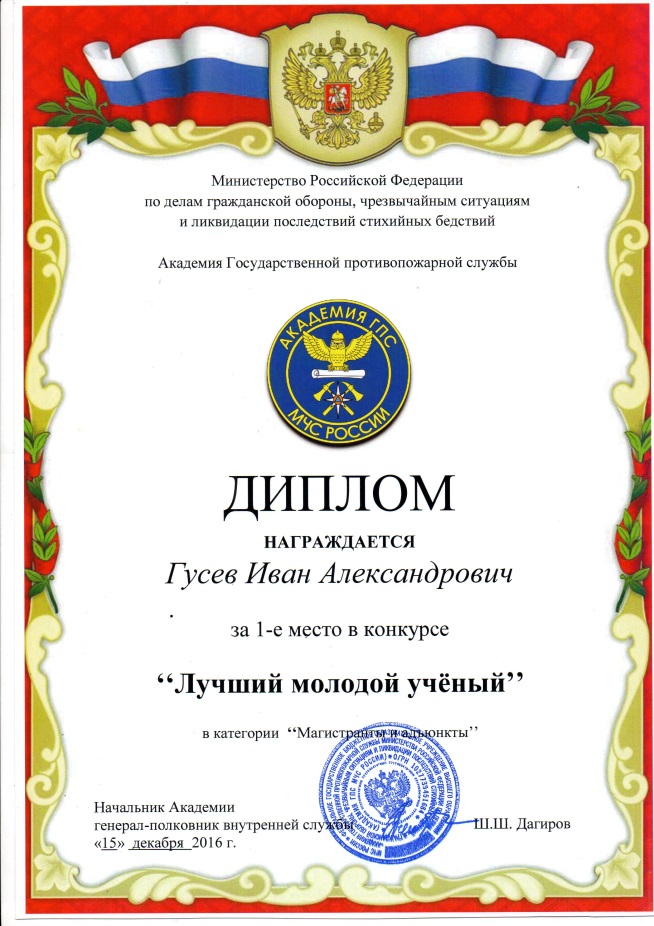 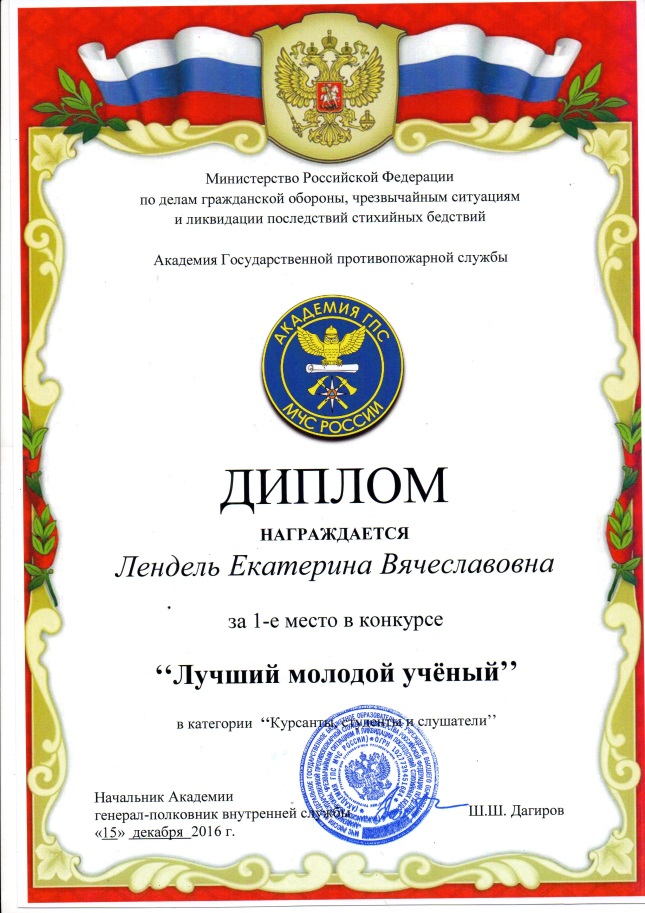 4
XI Всероссийский конкурс молодёжи среди образовательных учреждений и научных организаций на лучшую работу «Моя законотворческая инициатива»
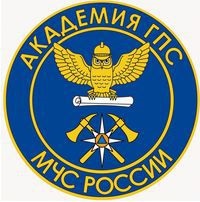 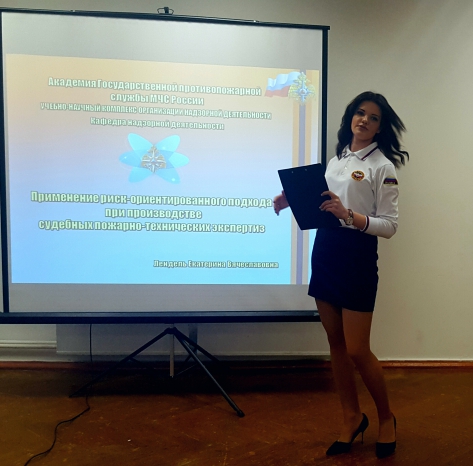 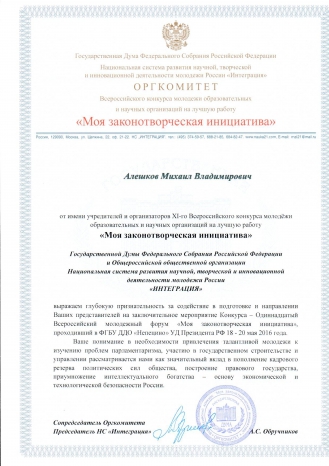 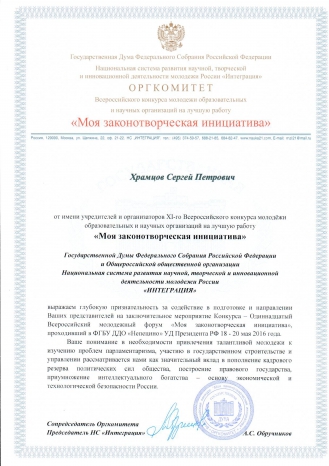 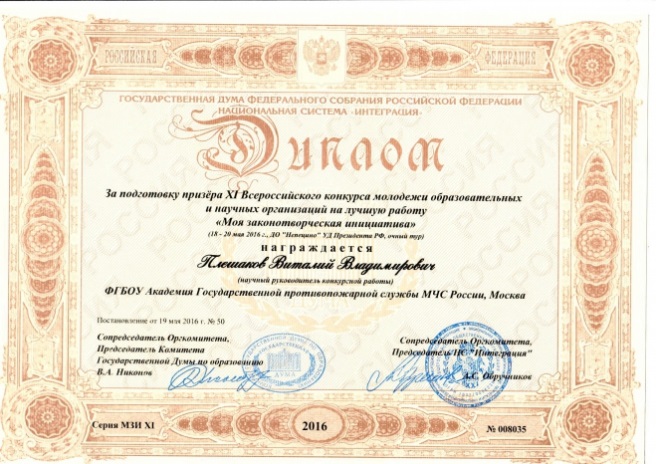 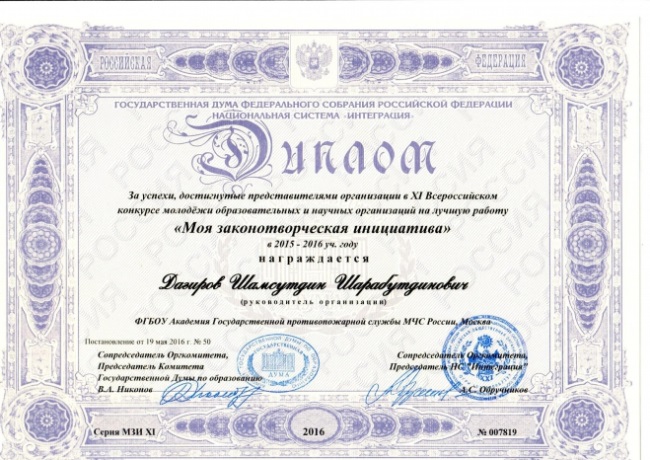 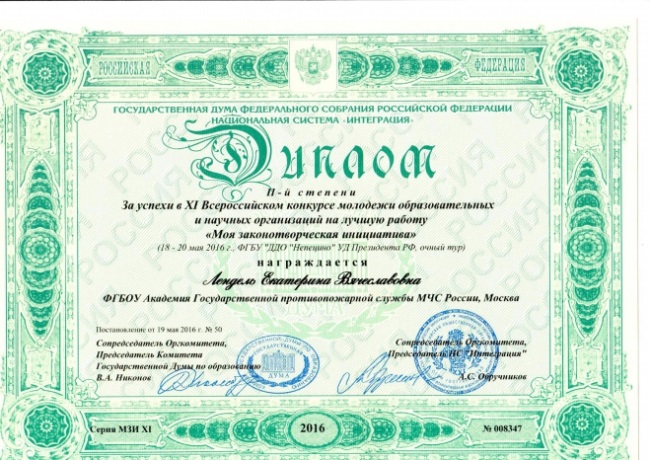 5
Школа молодых ученых и специалистов МЧС России – 2016
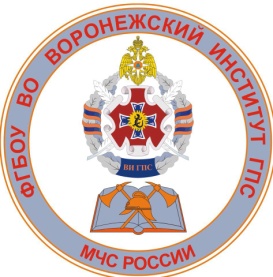 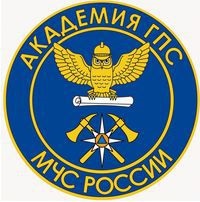 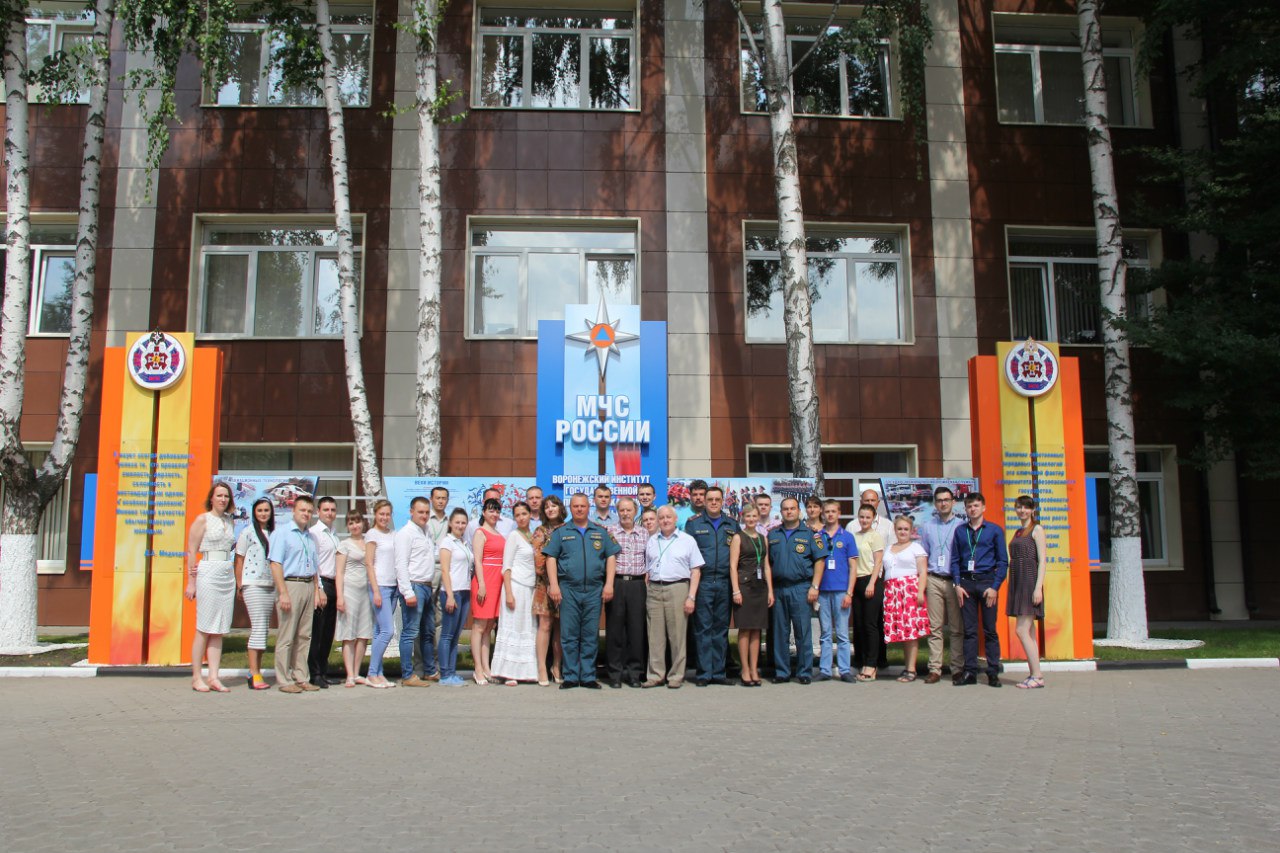 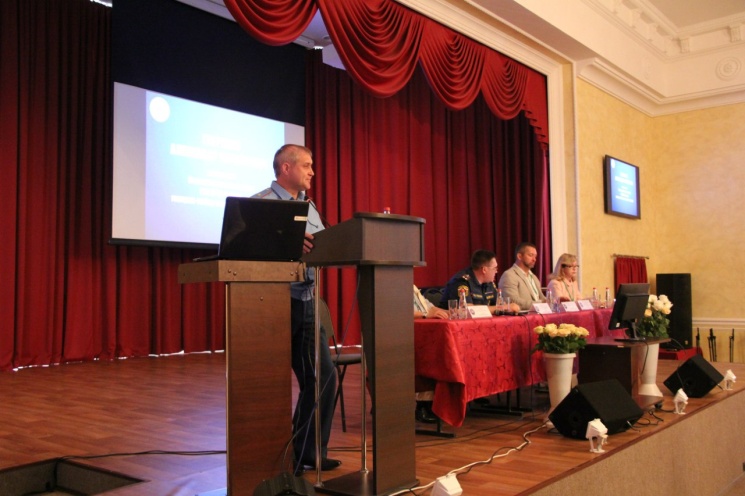 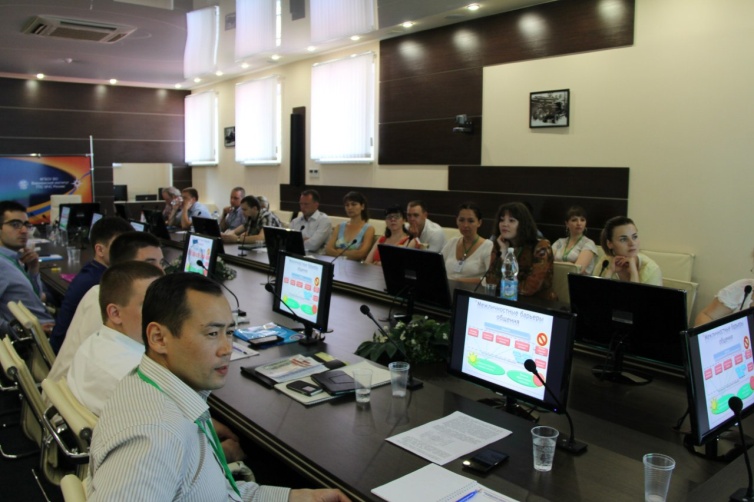 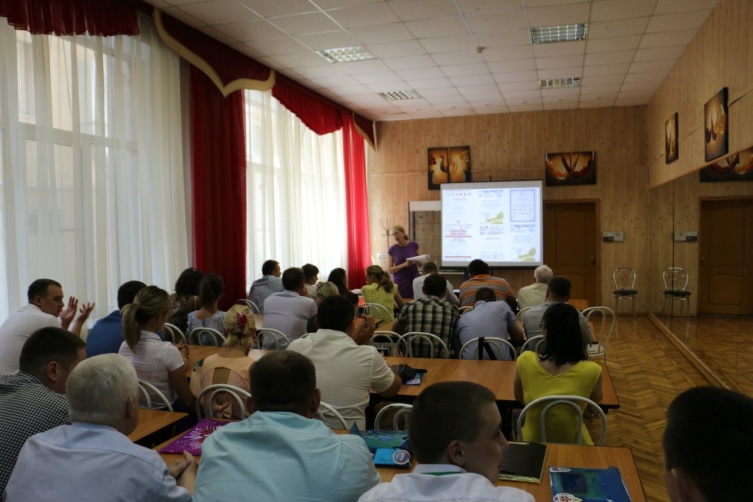 6
VII Всероссийский съезд молодых учёных и специалистов «Кадровый вызов для общества знаний»
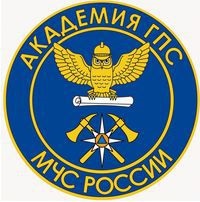 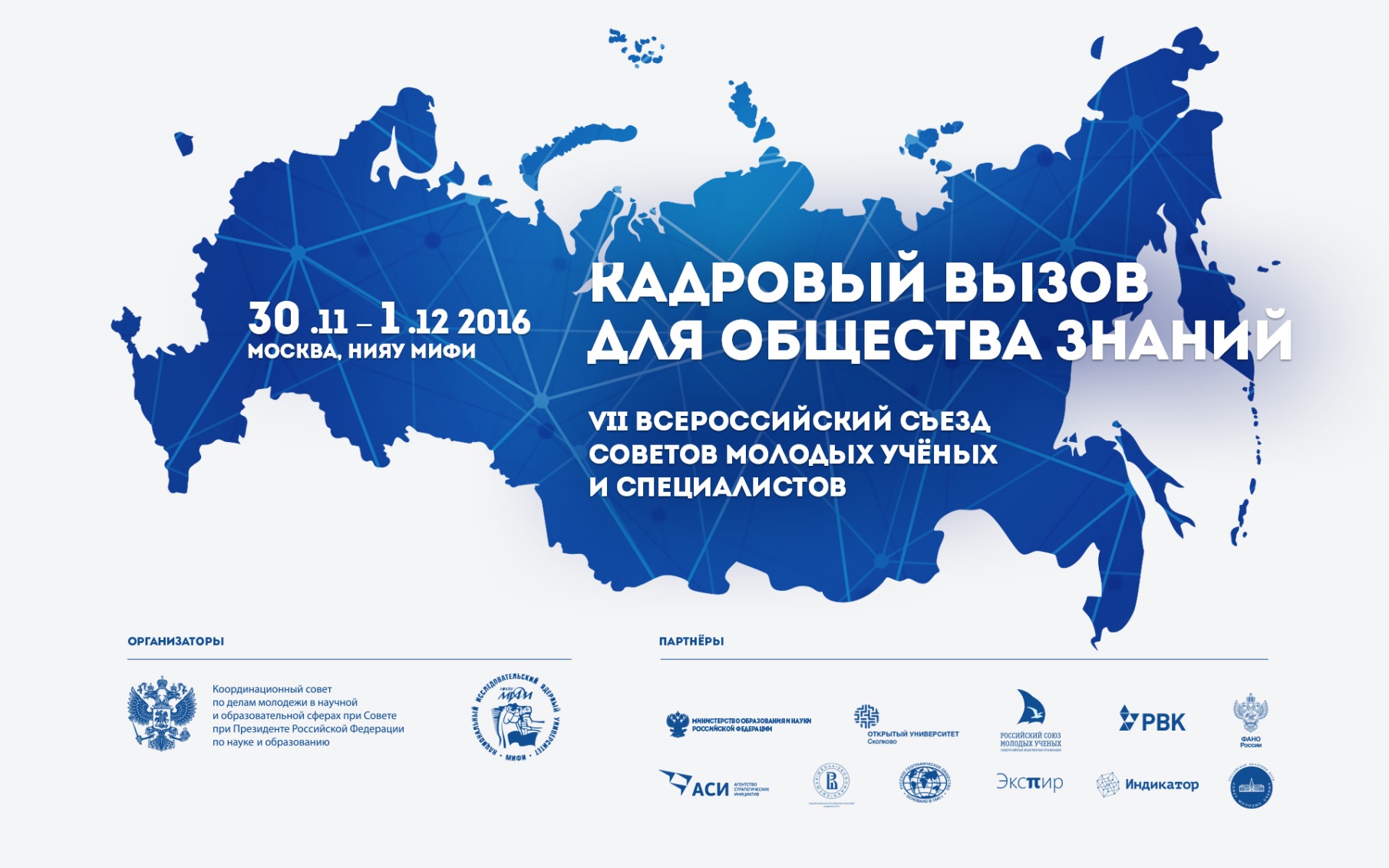 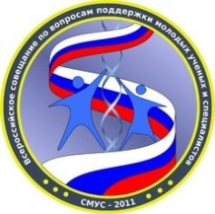 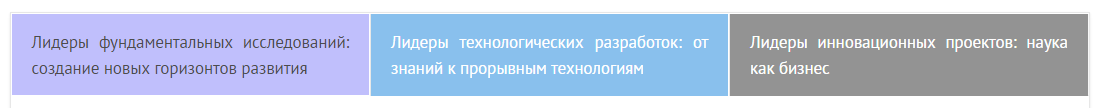 7
Публикации в средствах массовой информации
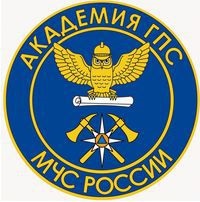 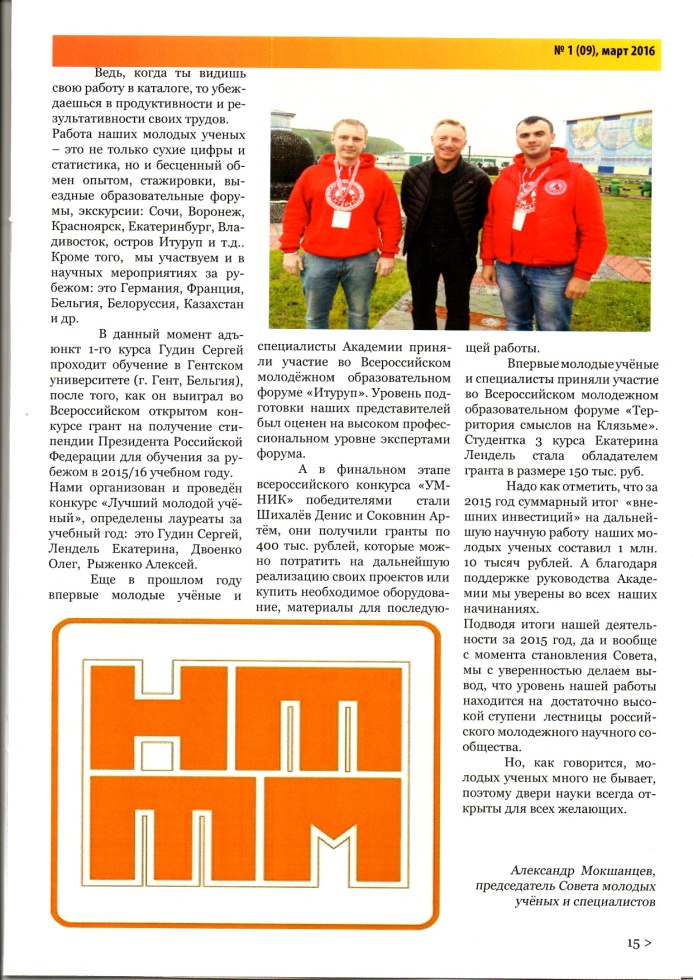 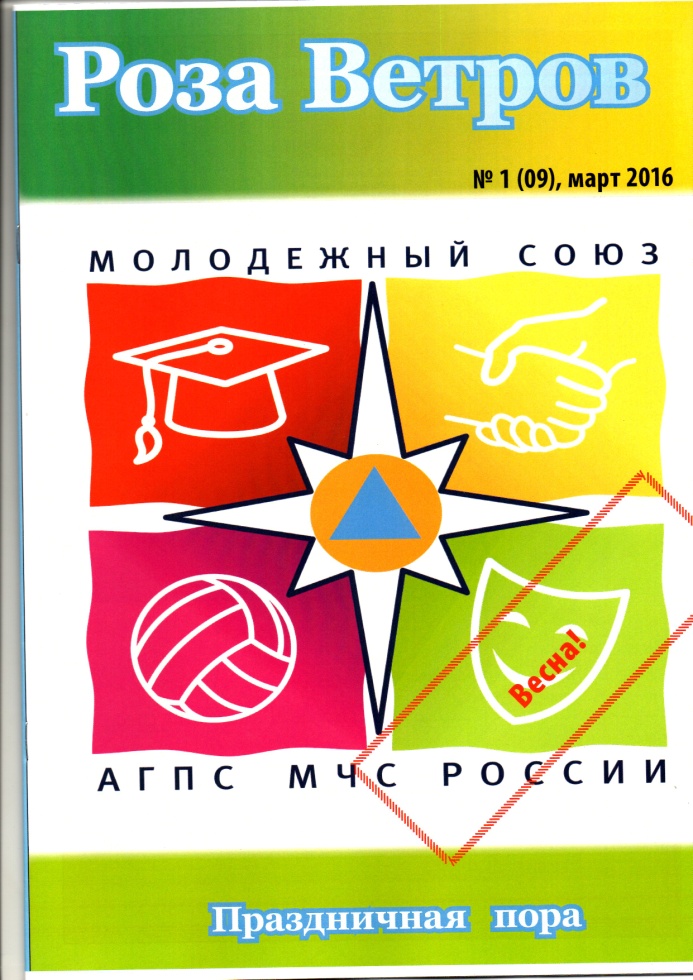 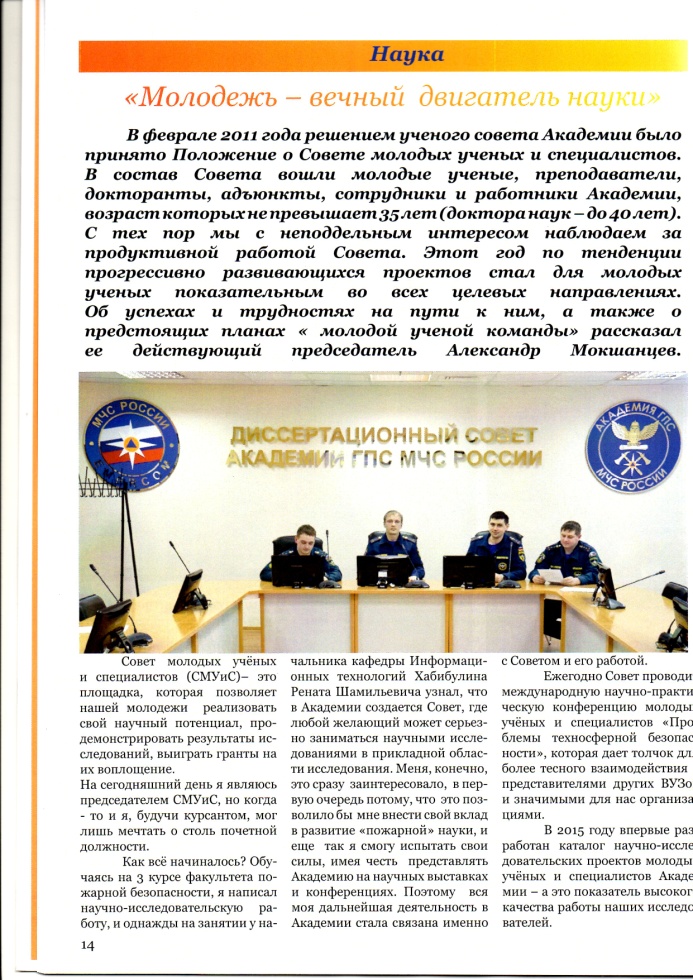 8
Стенд  молодых учёных  и специалистов Академии в  Международном  салоне  «Комплексная безопасность-2016»
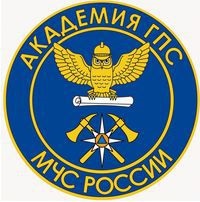 Таблица 1
Перечень научных проектов молодых учёных и специалистов Академии ГПС МЧС России,  представляемых на Международном салоне «Комплексная безопасность-2016»
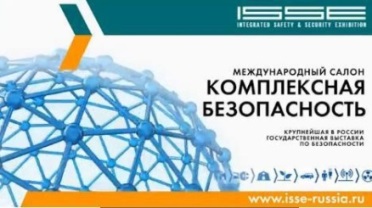 9
Стенд  молодых учёных  и специалистов Академии в  Международном  салоне  «Комплексная безопасность-2016»
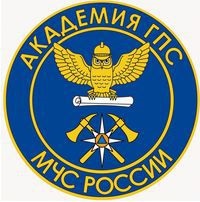 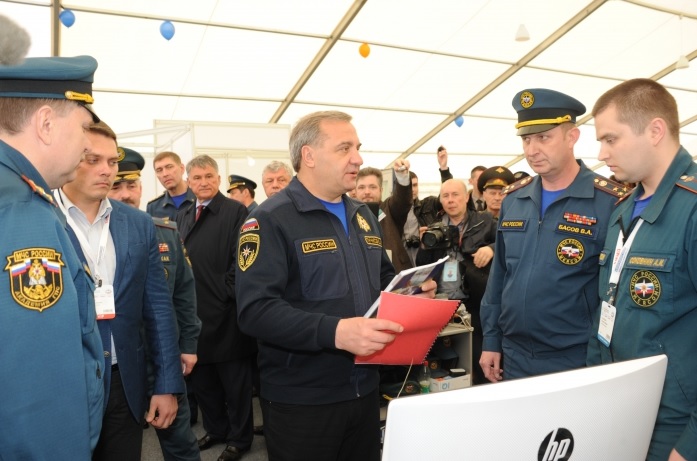 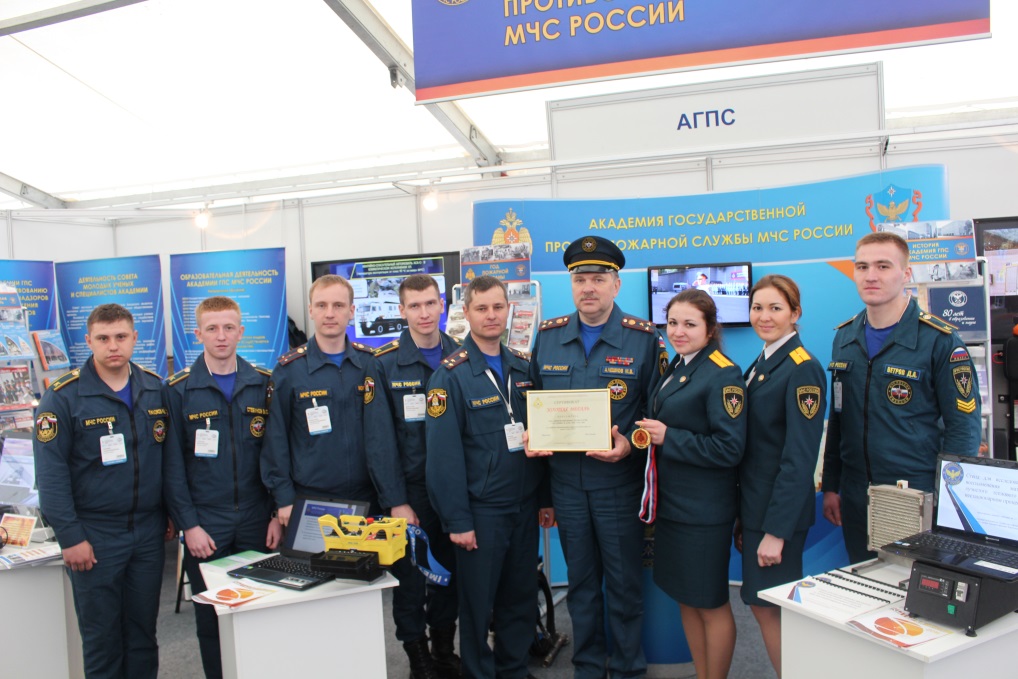 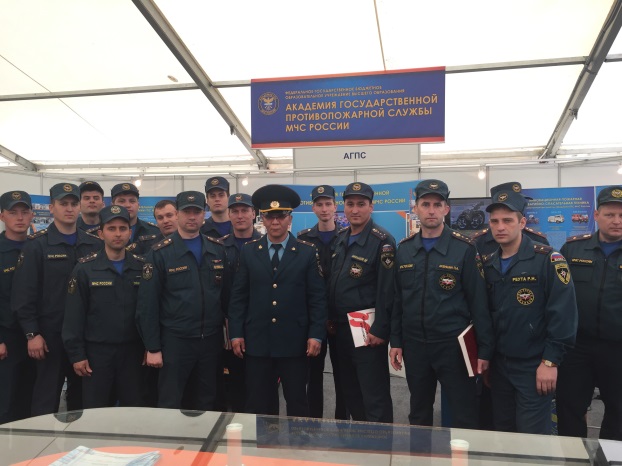 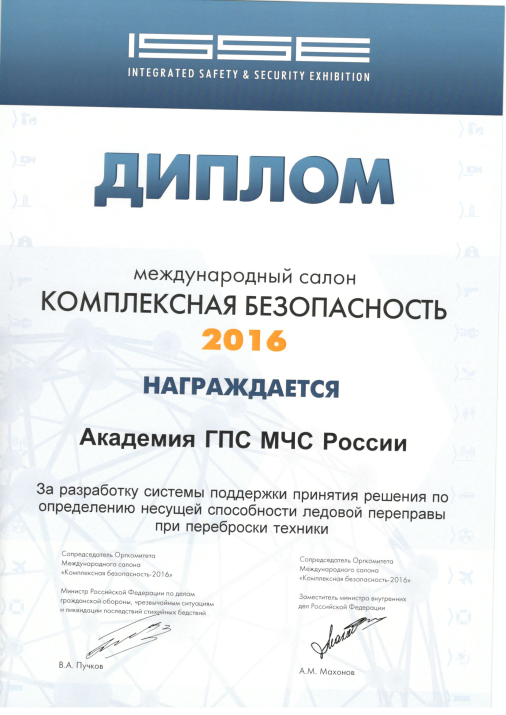 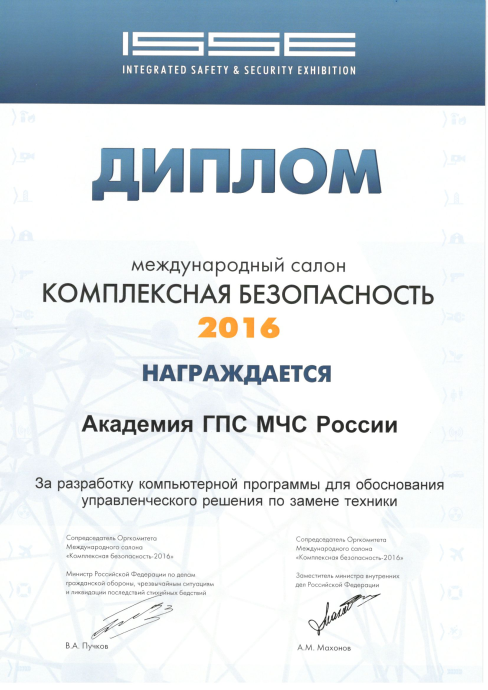 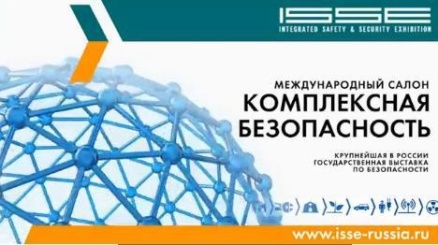 10
Финальный национальный чемпионат «Молодые профессионалы» (WorldSkills Russia) 2016
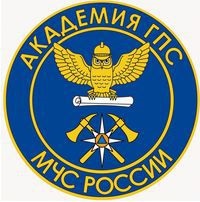 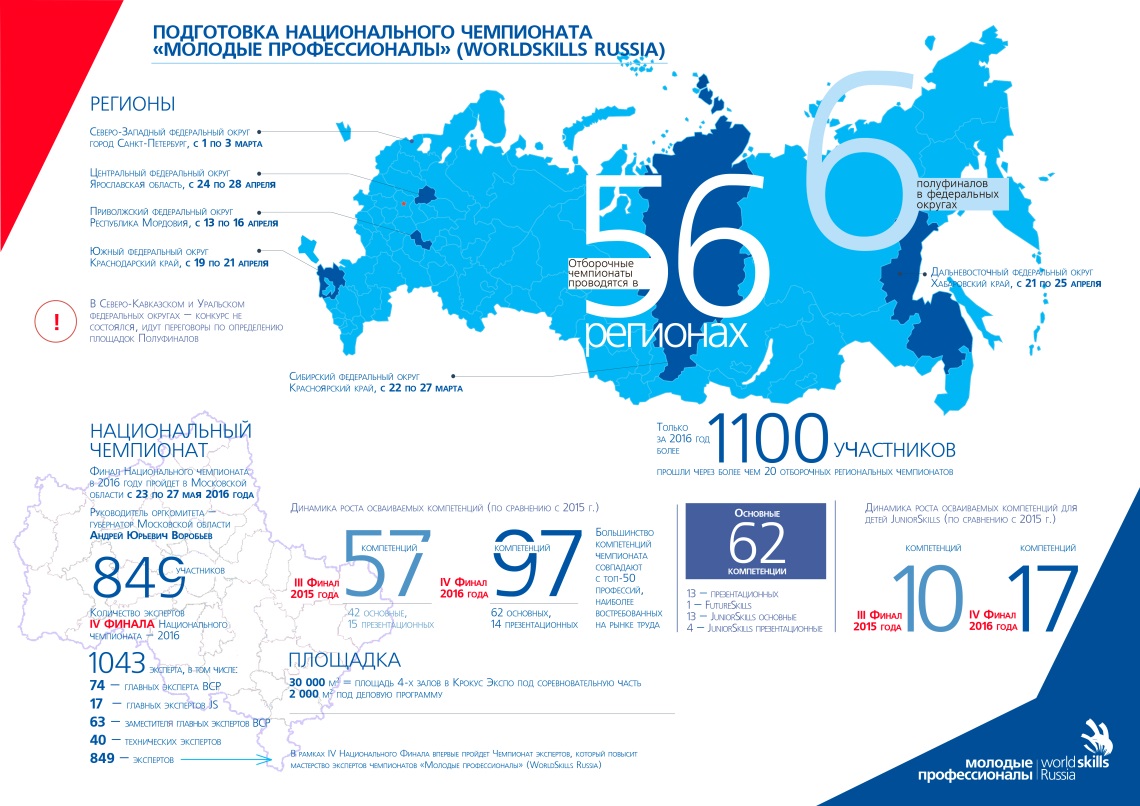 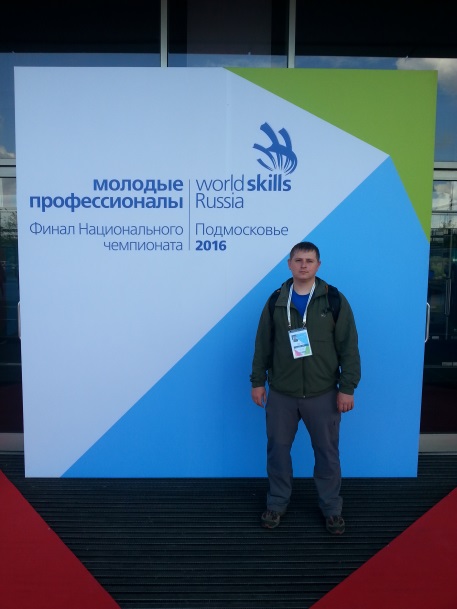 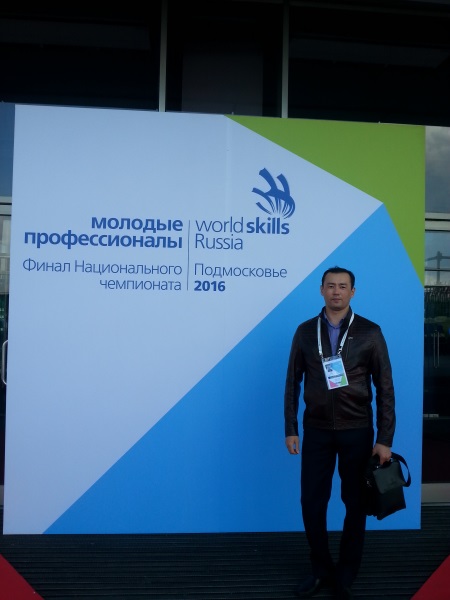 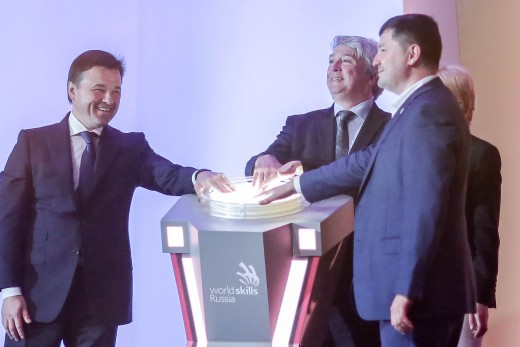 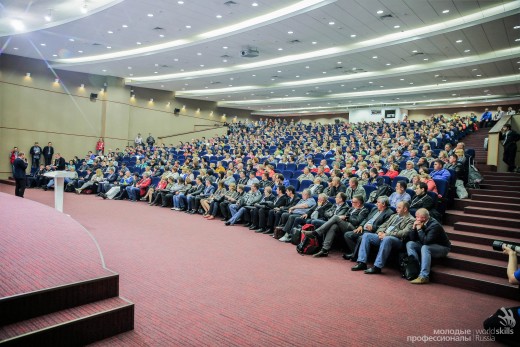 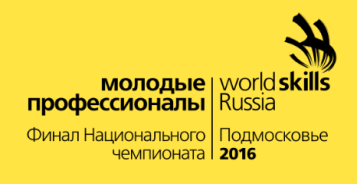 11
XVI Международной  конференции
«Информатика: проблемы, методология, технологии»
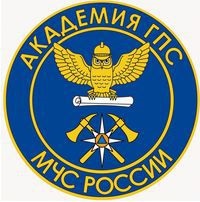 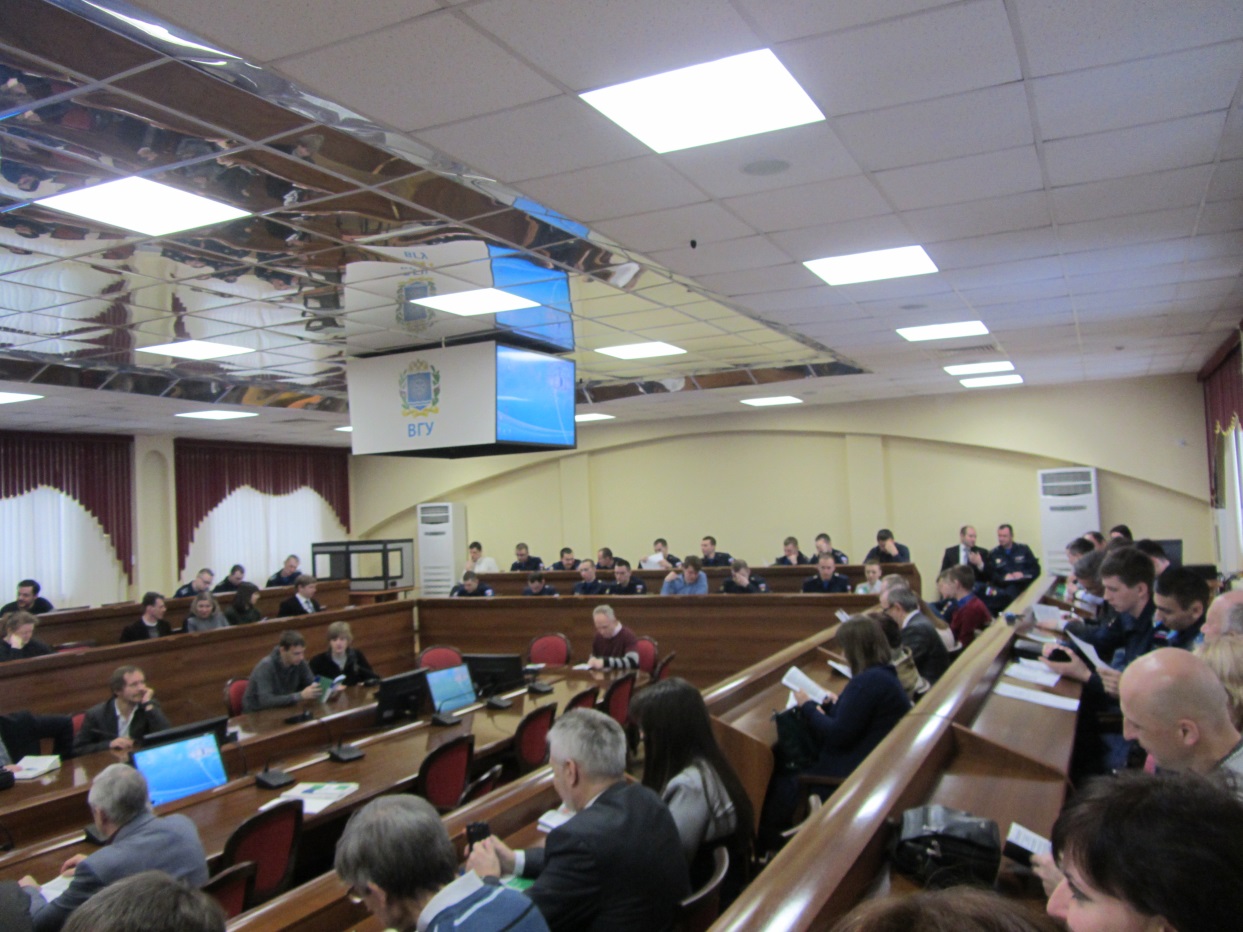 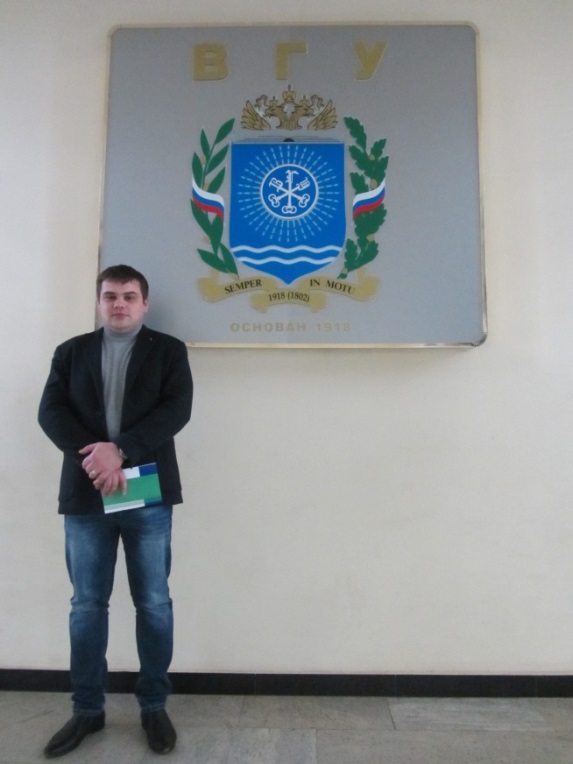 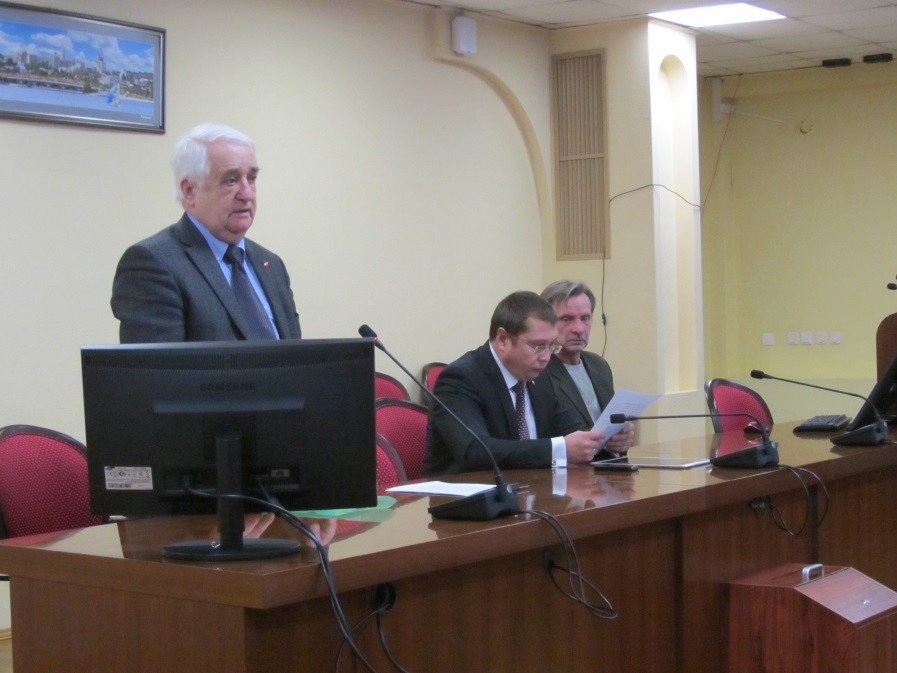 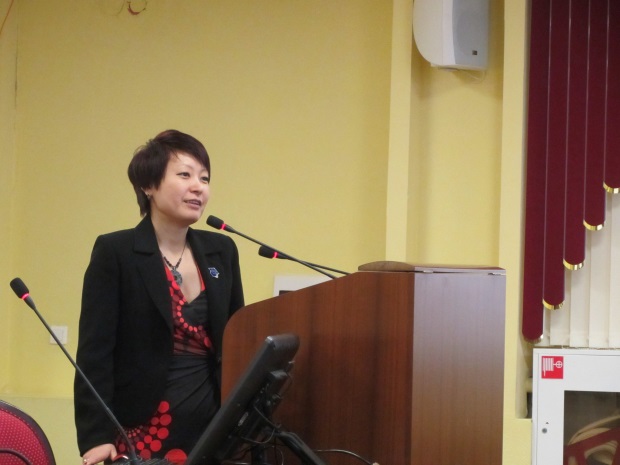 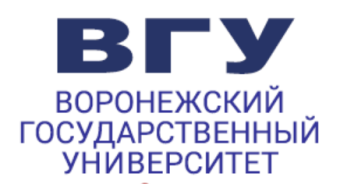 12
Стенд  молодых  учёных  и  специалистов во Всероссийском сборе по подведению итогов деятельности РСЧС, выполнению мероприятий по гражданской обороне в 2016 г. и постановке задач на 2017 г.
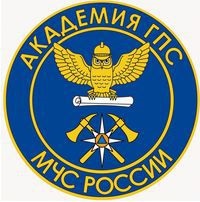 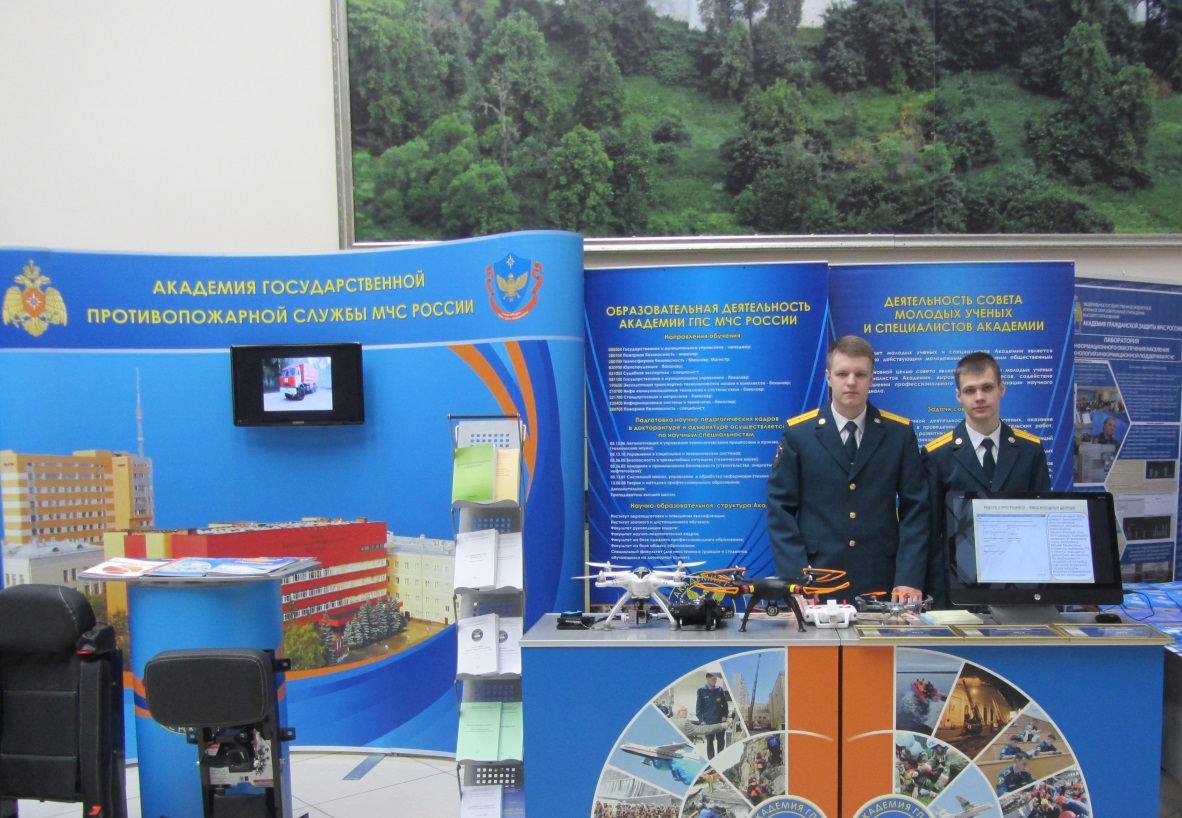 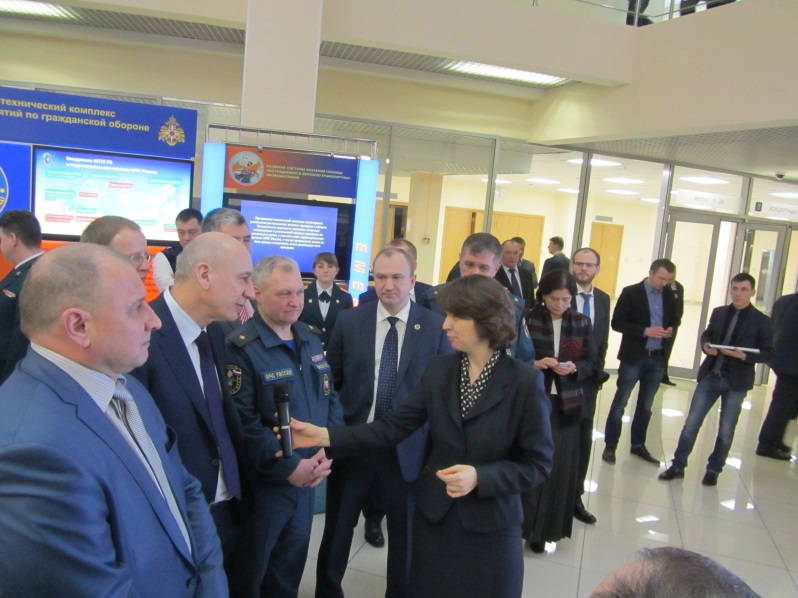 13
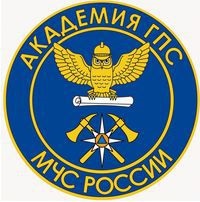 Возможность участия в грантах для молодых учёных и специалистов
1. Портал грантов.
2. Гранты Президента Российской Федерации.
3. Совет по грантам Президента Российской Федерации.
4. Фонд содействия инновациям.
5. Гранты Президента РФ для молодых учёных на 2017 г.
6. Биохаб.
7. Российский научный фонд.
8. Российский фонд фундаментальных исследований.
9. Российский гуманитарный научный фонд.
10. Министерство образования и науки Российской Федерации.
11. Министерство промышленности и торговли Российской Федерации.
12. Фонд содействия развитию малых форм предприятий в научно-технической сфере.
13. Федеральная целевая программа.
14
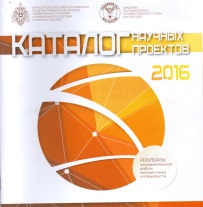 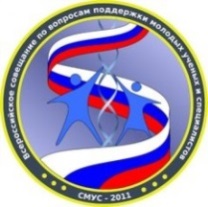 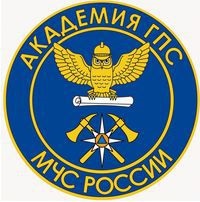 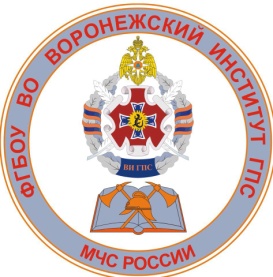 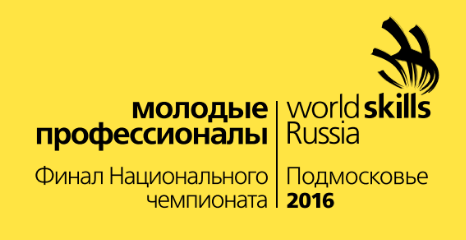 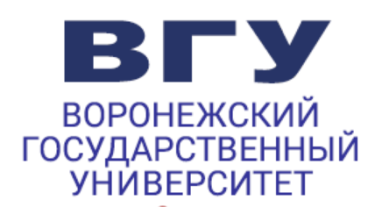 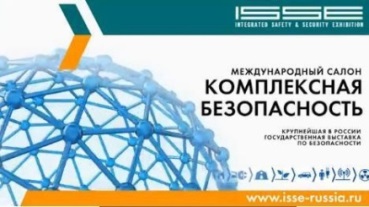 Отчёт о результатах работы совета молодых учёных и специалистов за 2016 год
Председатель совета
молодых учёных и специалистов
к.т.н., капитан вн. сл.                                                             А.В. Мокшанцев
Москва 2017